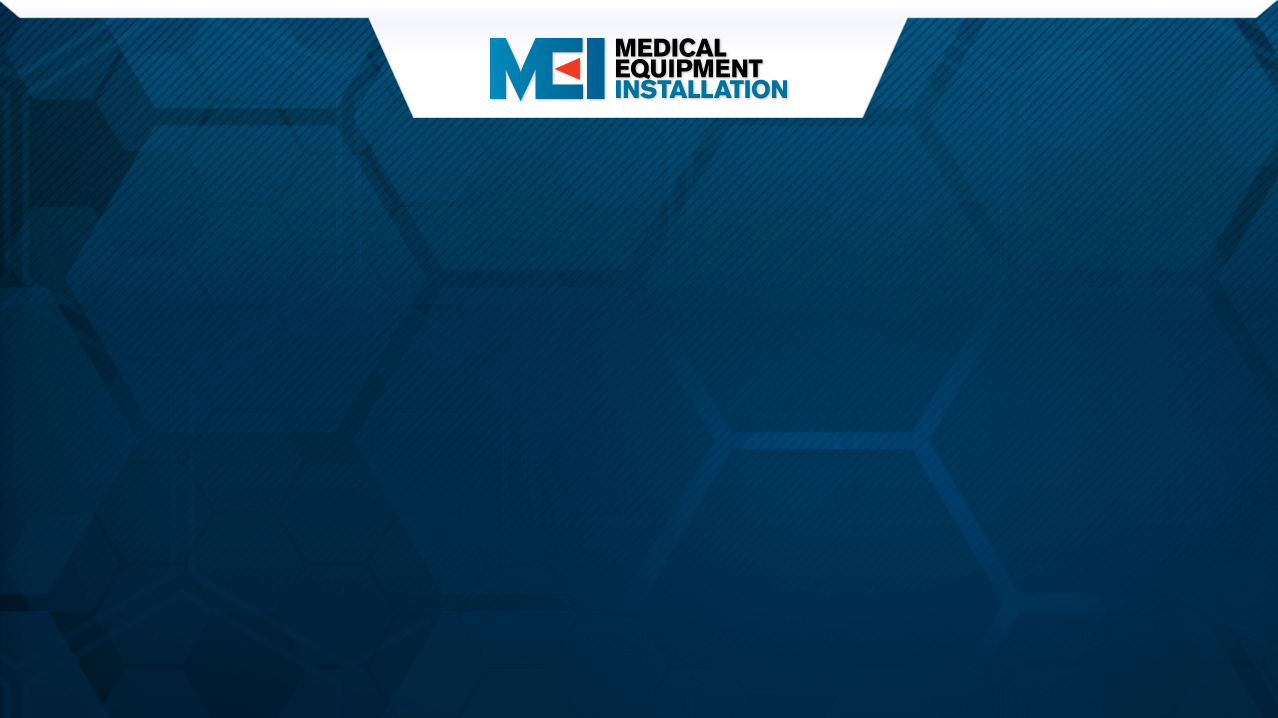 Getting to know
MEI
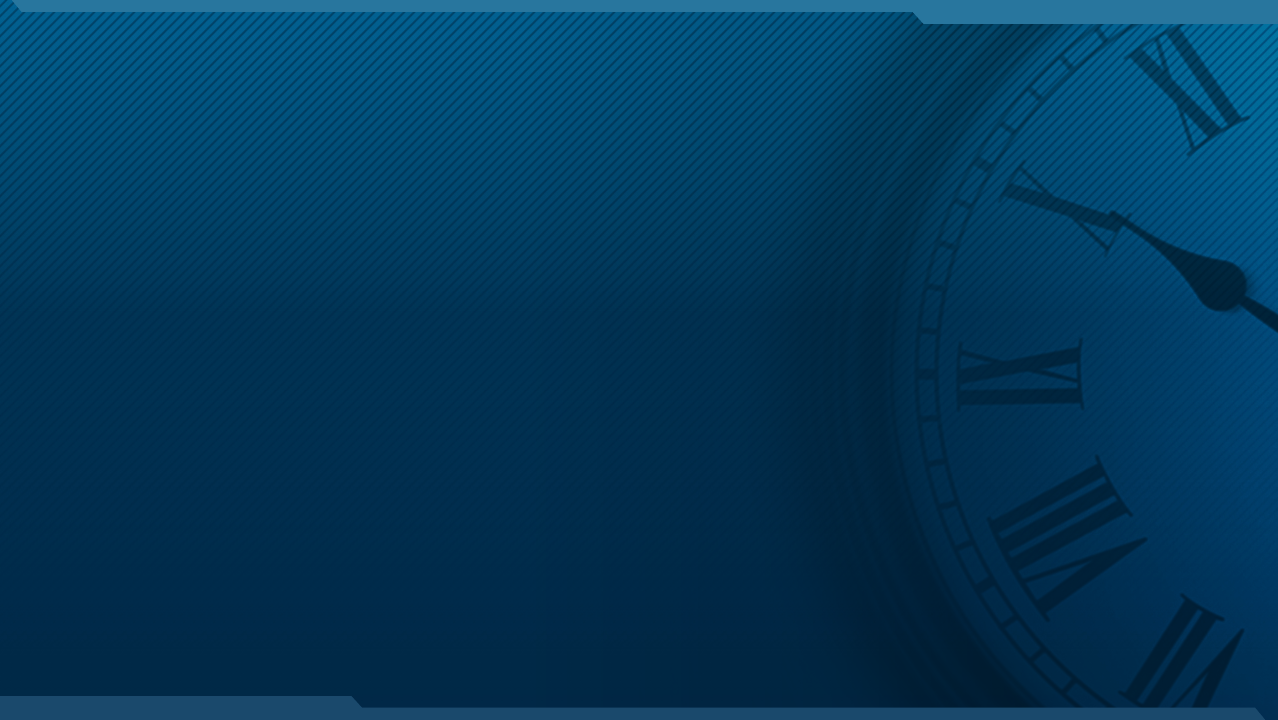 History
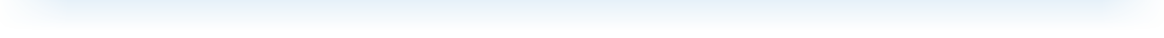 MEI was established in 2008 and purchased JenTree inc. in 2008. 

JenTree was established in 1997 and was a supplier to GE from 1997-2008. 

Jeff has been working with GE Health Care and its Installation program since 1992 (24 years).
Jeff Hammontree the co-owner and CEO of JenTree inc was retained as the Executive Vice President for MEI Inc.
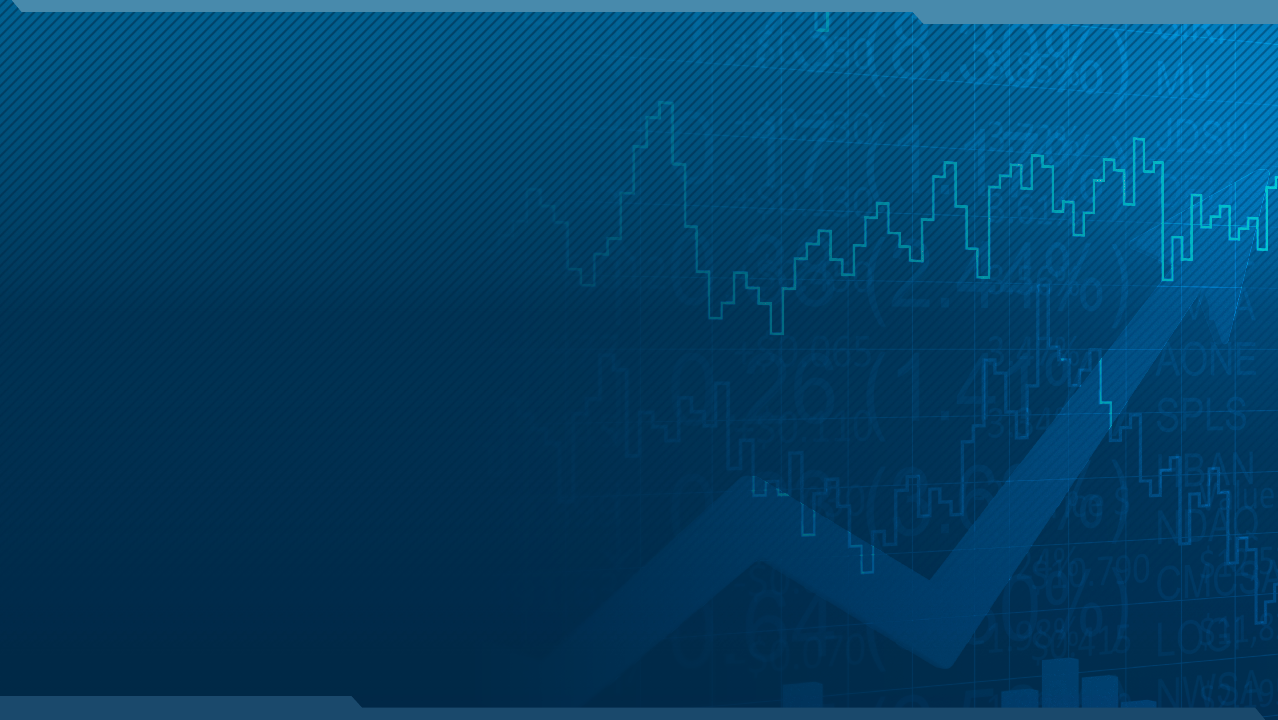 Growth Plans
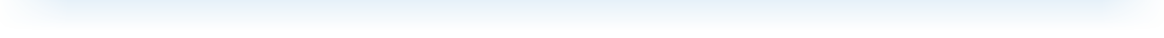 MEI has grown at an average rate of 20% per year for the last seven years. 

MEI growth goals are to maintain a minimum of 10% growth each year.
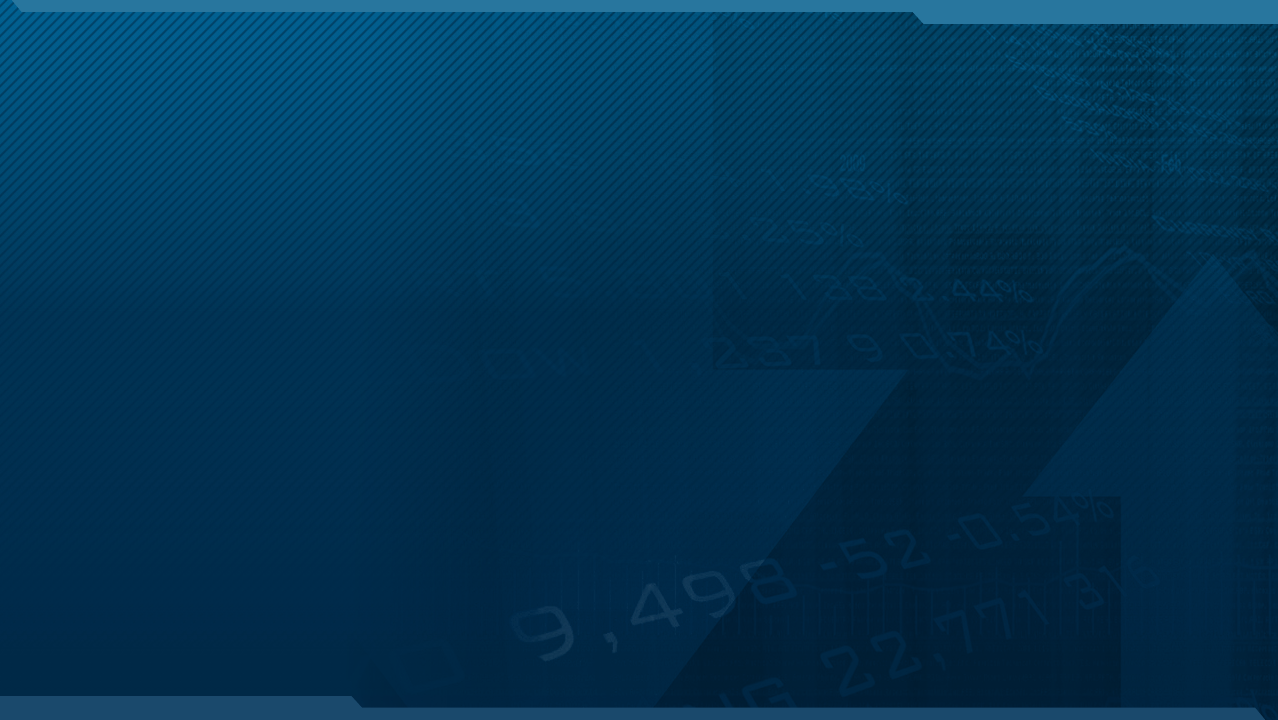 Portfolio
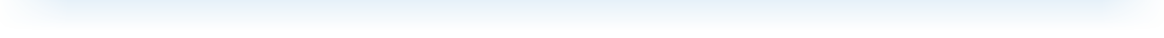 GE HealthCare Including Monitoring Solutions and Diagnostic Imaging is approximately 50% of MEI’s annual sales. MEI Inc represents approximately 10% of Jud Dawson’s (MEI President/Owner) entrepreneurial endeavors.
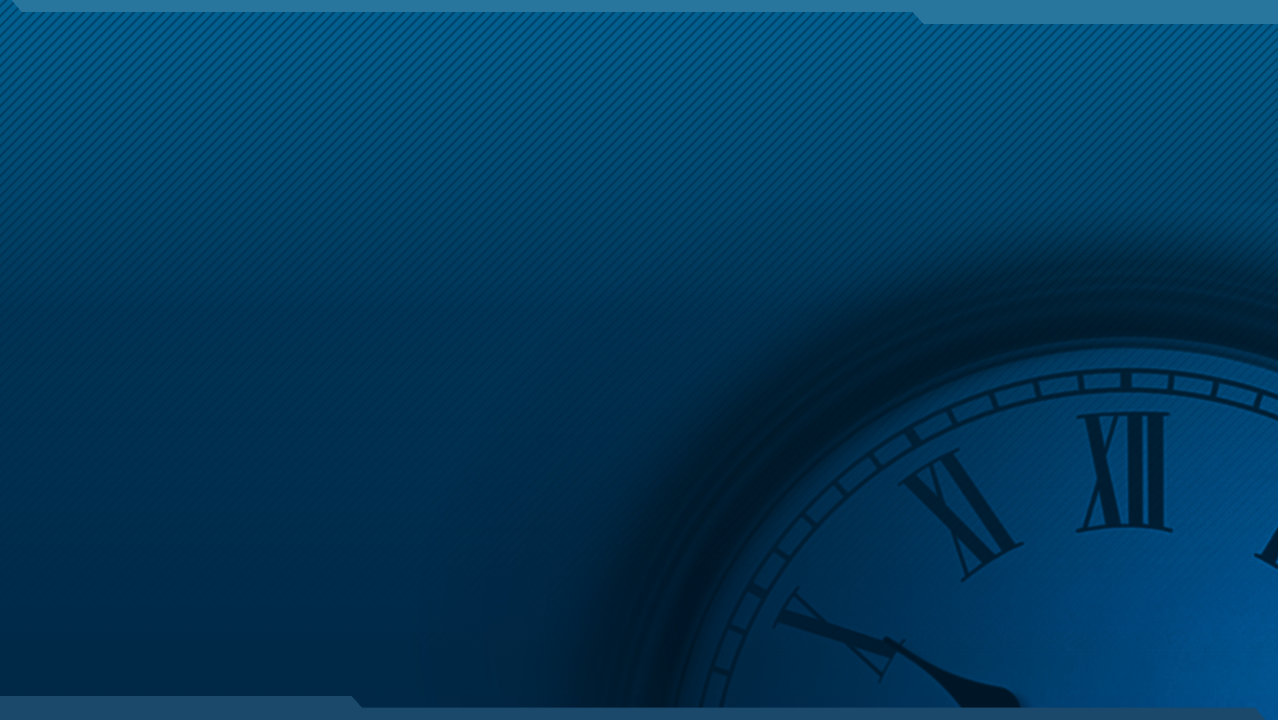 (on time delivery)
OTD
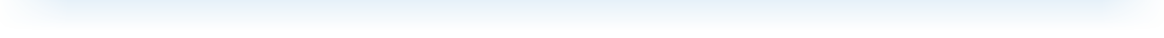 GE Healthcare Projects completed in 2015 = 1,686 
Projects requiring corrective action in 2015 = 6
Projects started or completed late due to MEI = 7
OTD = 99.99%
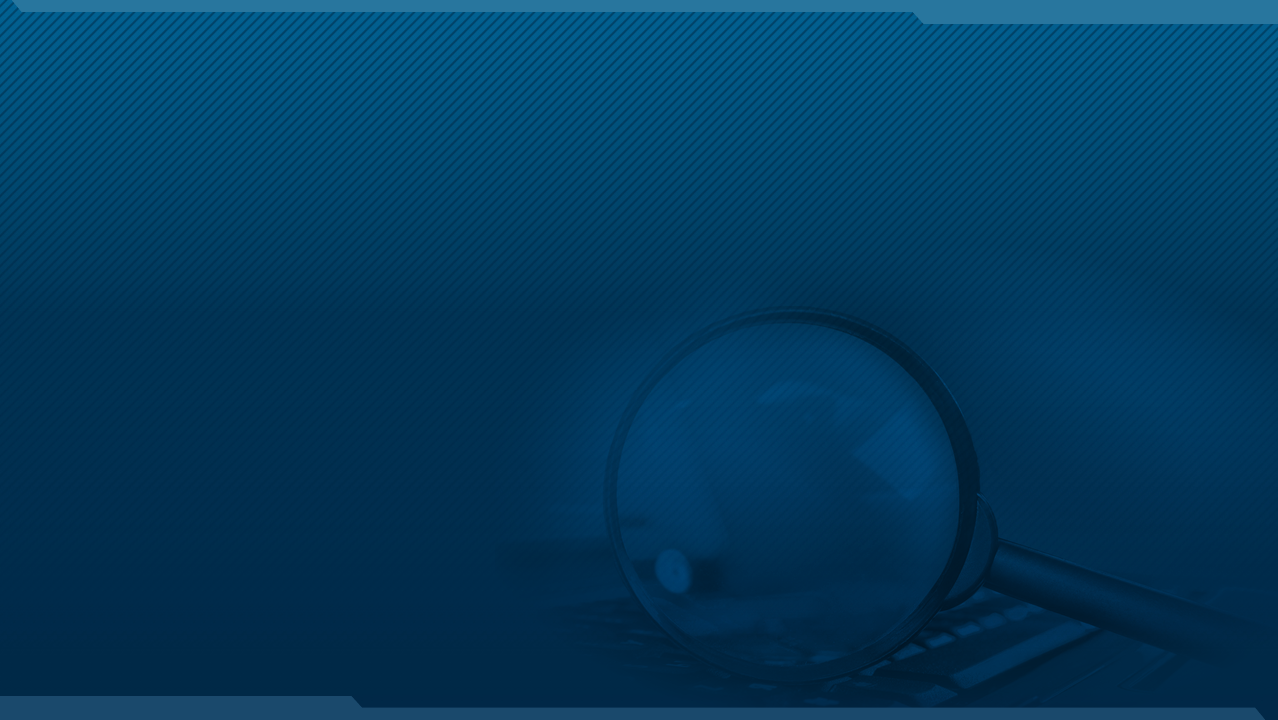 Commitment to Quality
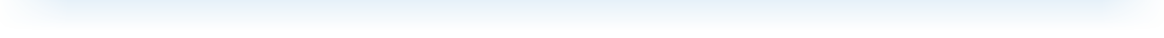 Full time quality manager on staff.
Quarterly internal site audits
Customer feed back 
GE Healthcare Supplier Scorecard
ISO 9001-2008 Certified
Outside accredited registrar SGS audits MEI for compliance to ISO standard annually.
100% Tool Calibration records.
MEI is on track and is committed to having the new ISO 9001-2015 Certification in 2017.
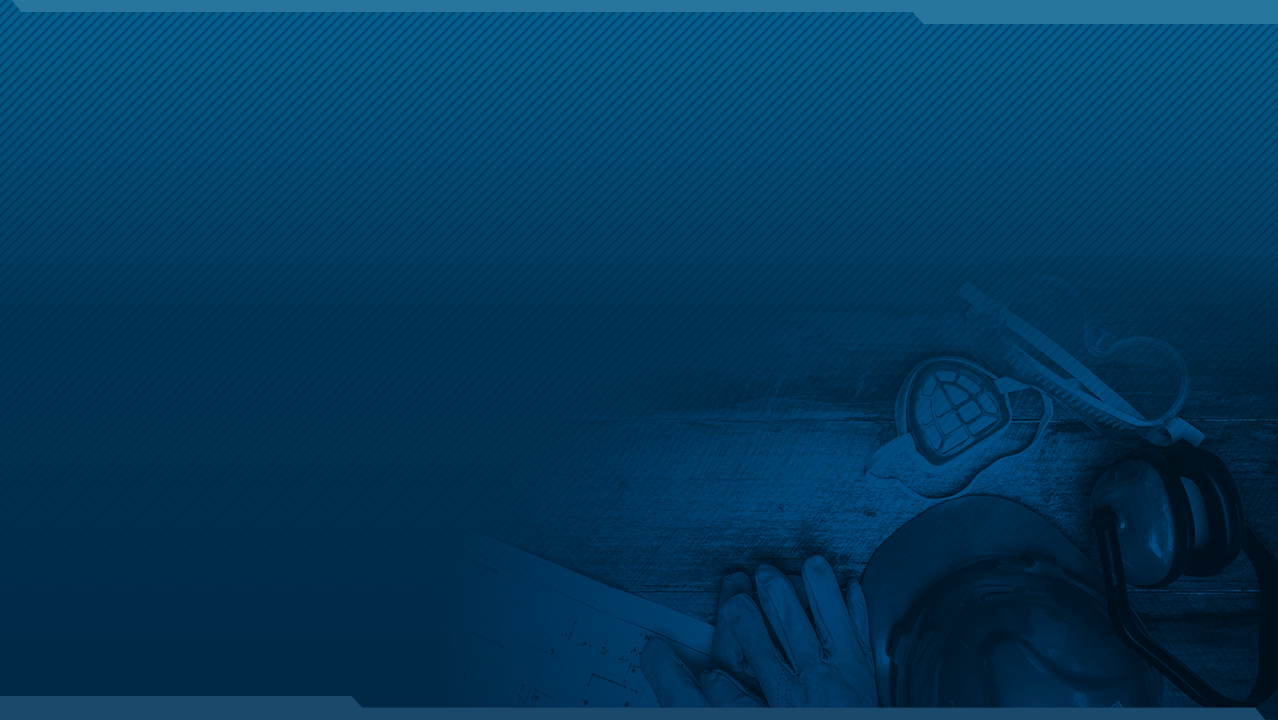 EHS (Environment Health and Safety)
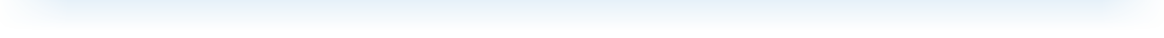 MEI Inc is committed to protecting the environment, health, and safety of our employees, customers and the global communities where we operate.

We recognize that by integrating sound environmental, health, and safety management practices into all aspects of our business, we can offer services while conserving and enhancing resources for future generations.
MEI strives for continuous improvement in our environmental, health and safety management systems and in the environmental quality of our products, processes, and services.
EHS (Environment Health and Safety)
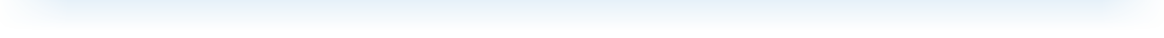 Guiding Principals
Meet or exceed all applicable environmental, health and safety requirements. We will evaluate our EHS performance by monitoring ongoing performance results and through periodic management reviews. 
Communicate environmental, health, and safety policies and programs to MEI employees and stakeholders.
Ensure that all employees are aware of their role and responsibility to fulfil and sustain MEI’s environmental, health and safety management systems and policy.
MEI is a subscriber to PICS,  a company hired by GE Healthcare that pre-screens their suppliers, verifies insurance and perform risk-based audits on safety-sensitive contractors
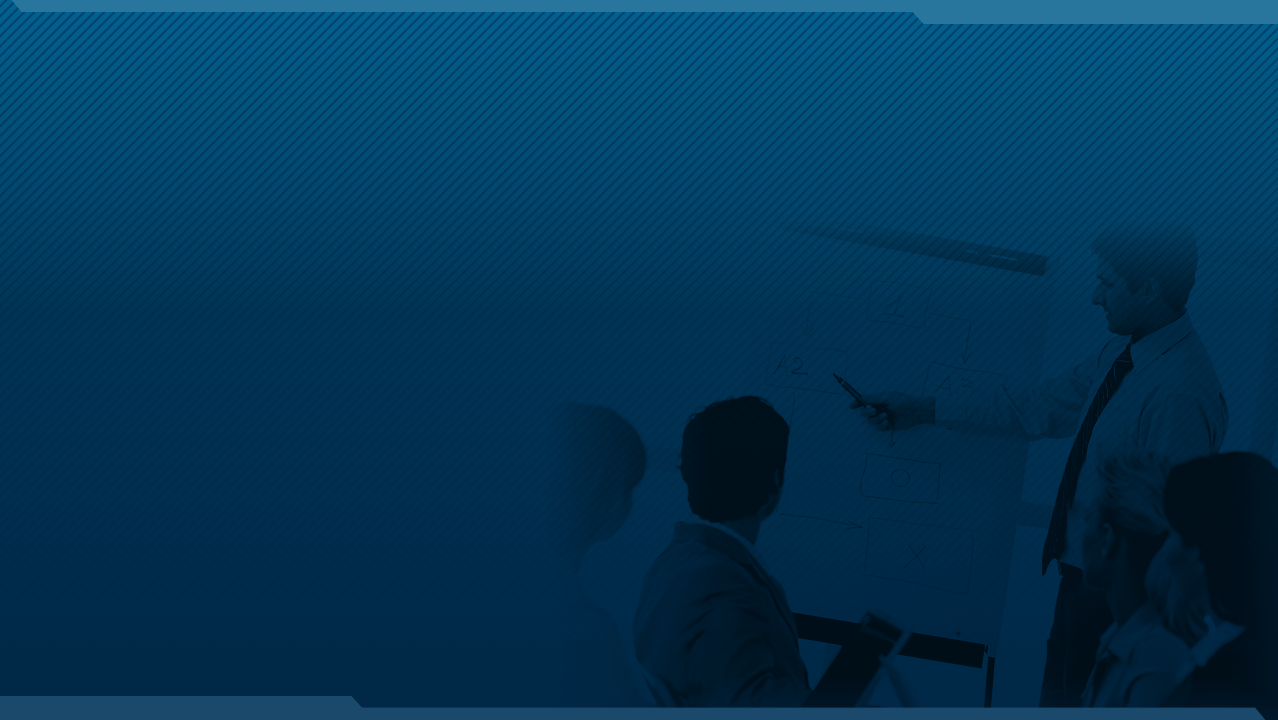 Qualified Technicians / Training
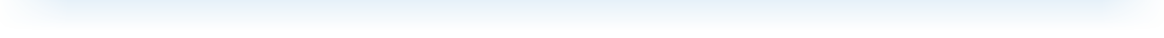 Preemployment background check
Pre-employment drug screening
Pre-employment driving record 
Annual background checks
Annual driving record
Random drug screening
Initial EHS training to be eligible to be on site.
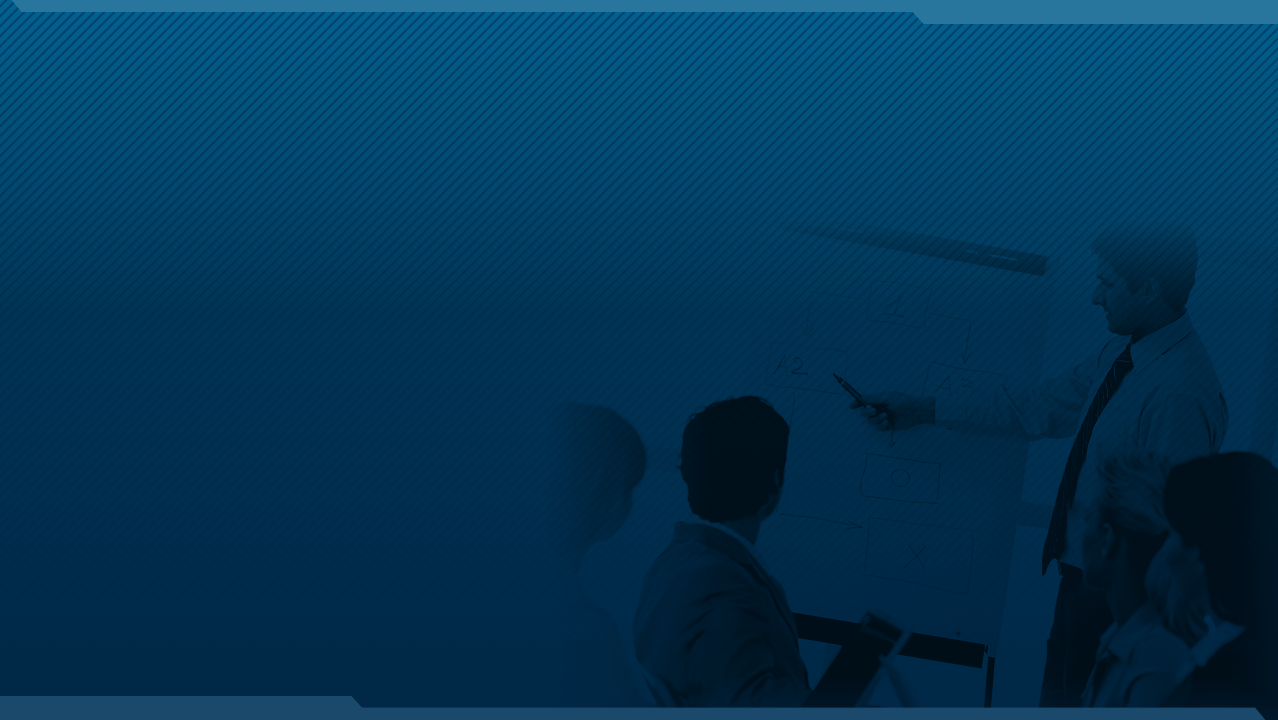 Qualified Technicians / Training
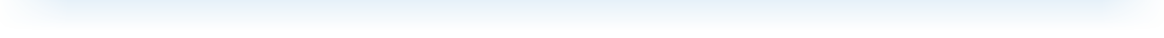 Minimum of two additional safety courses each month to be scheduled for work.
Lead techs are required to complete rigorous On The Job Training (OJT). They must be signed off by two senior lead techs for each modality before becoming a lead tech.
MEI participates in all training offered by GE HealthCare.
All techs are monitored to identify if additional training is required.
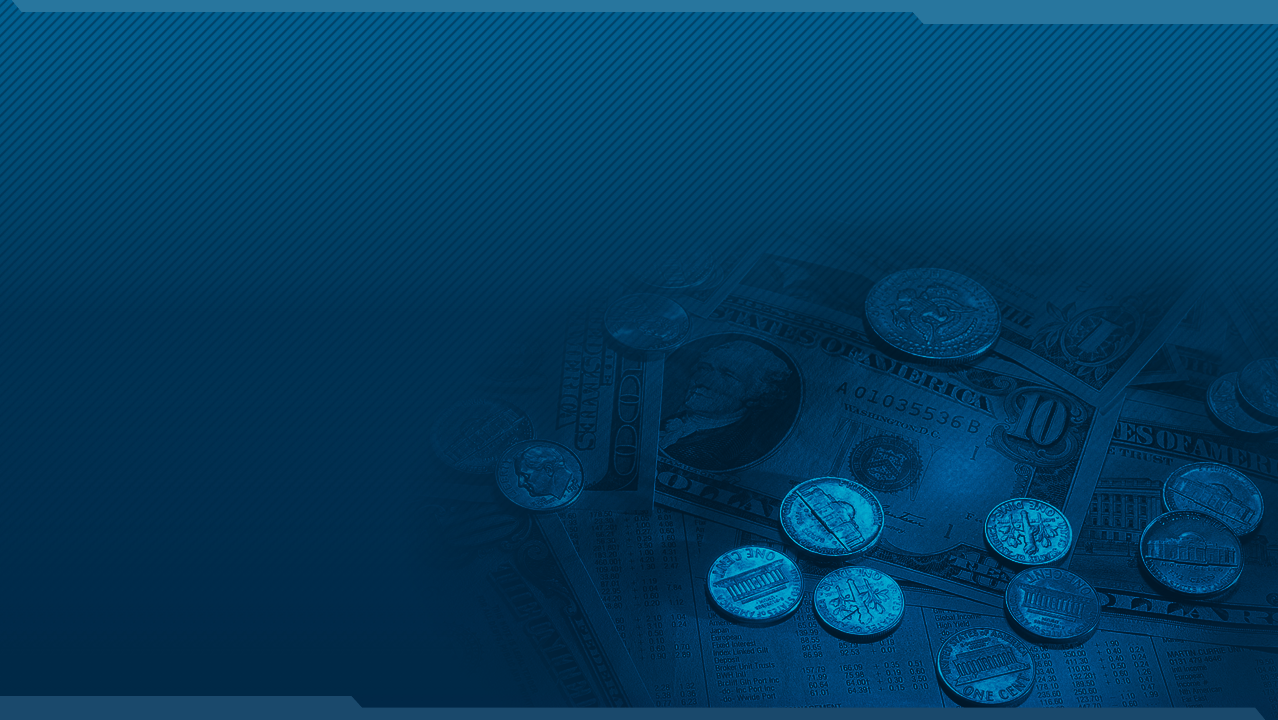 2014 & 2015 Total Revenue
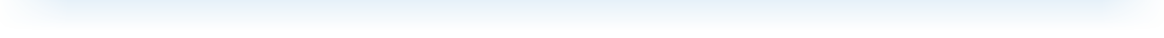 2014 total sales 10.5 million 
2015 total sales 11.1 million
MEI’s Global Footprint
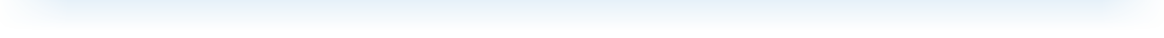 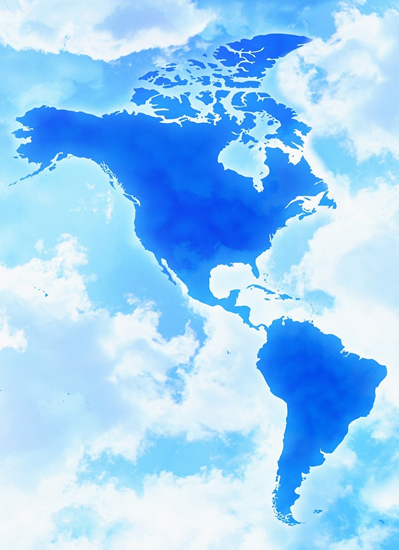 MEI currently provides purchase services in the 
US, Canada, Mexico, Central and South America.